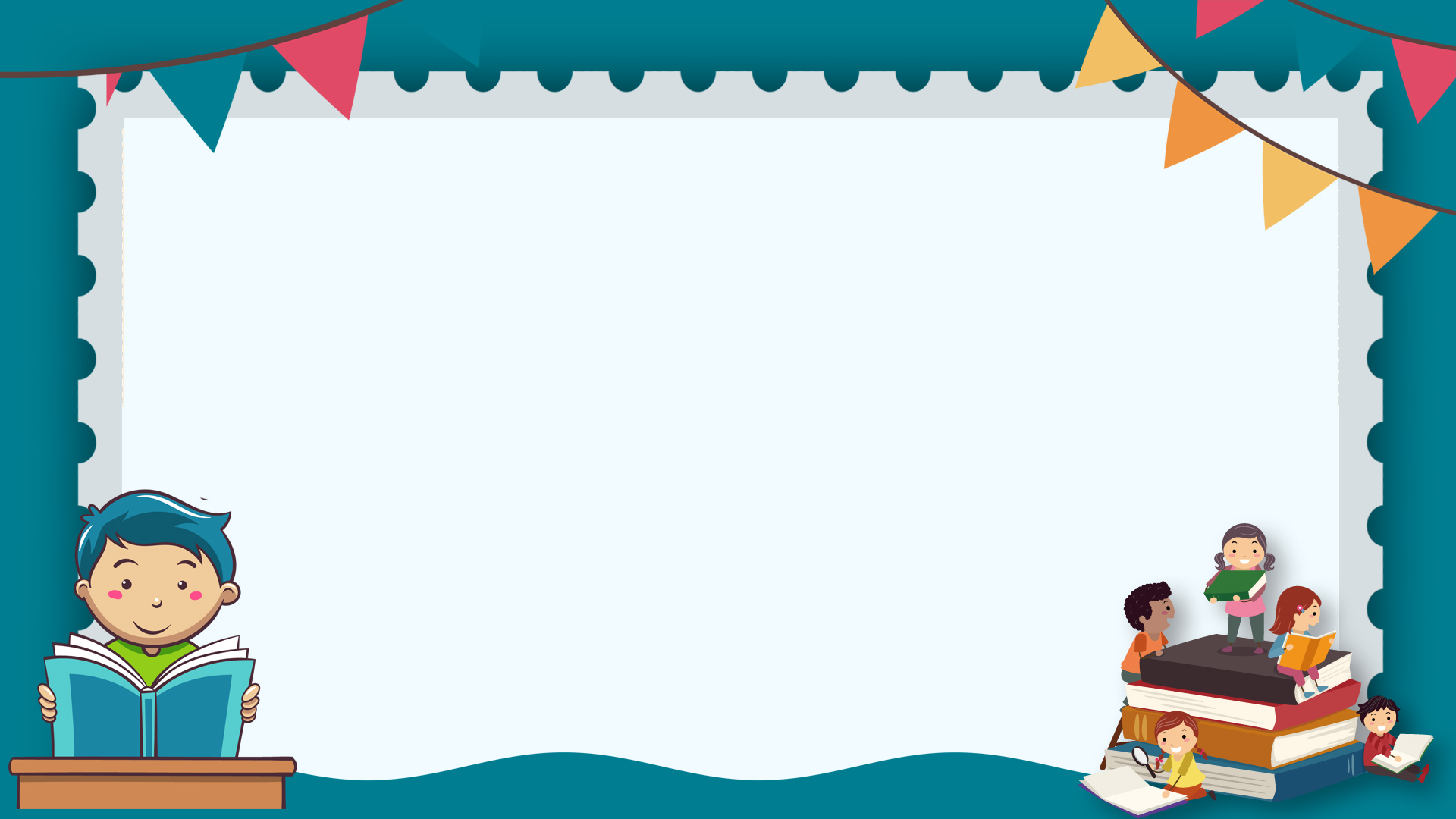 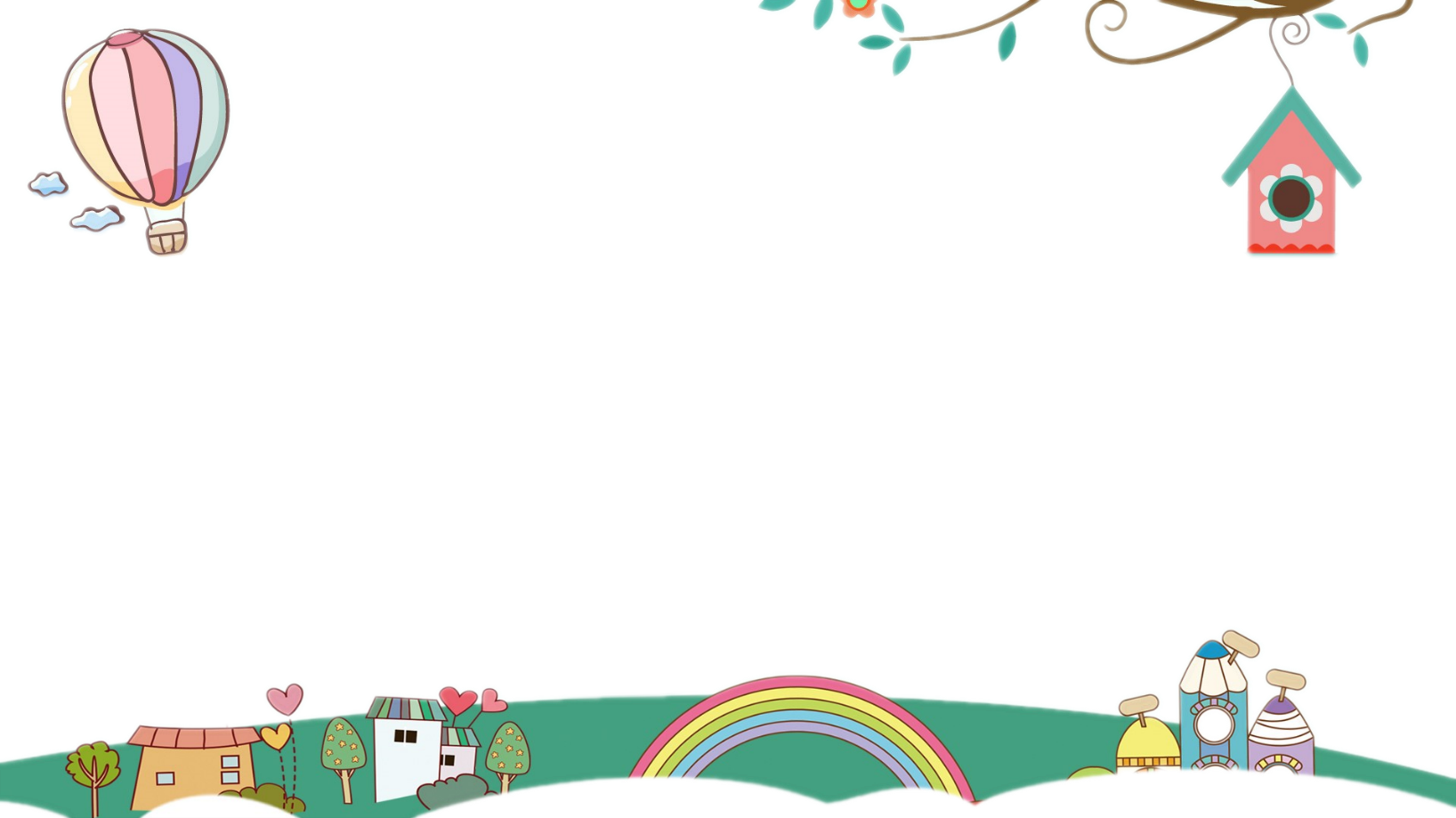 khởi động
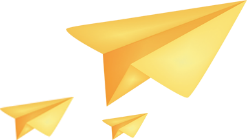 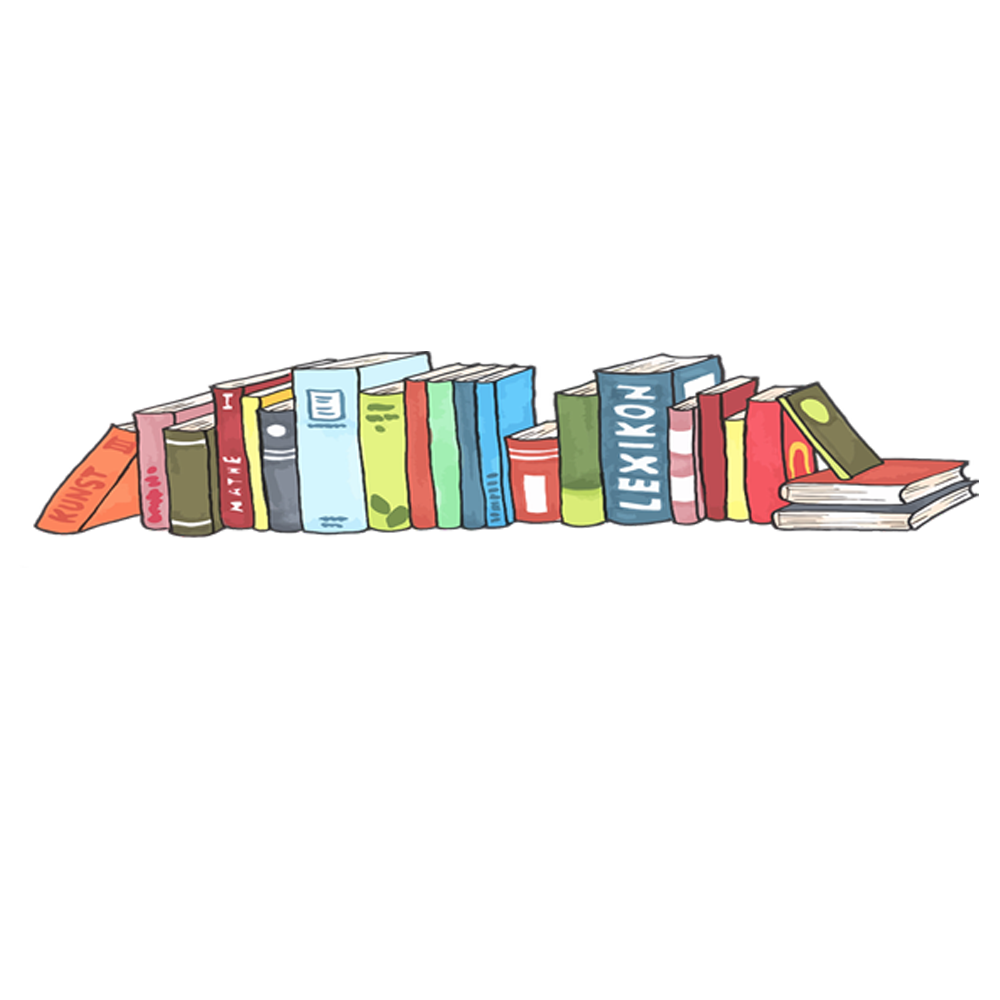 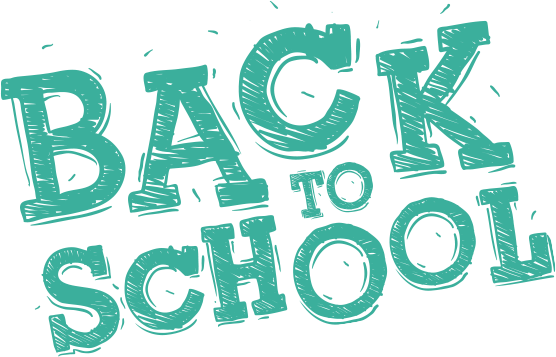 Ai nhanh hơn
Kể tên các sự em đã trải qua hoặc chứng kiến để lại nhiều ấn tượng sâu sắc.
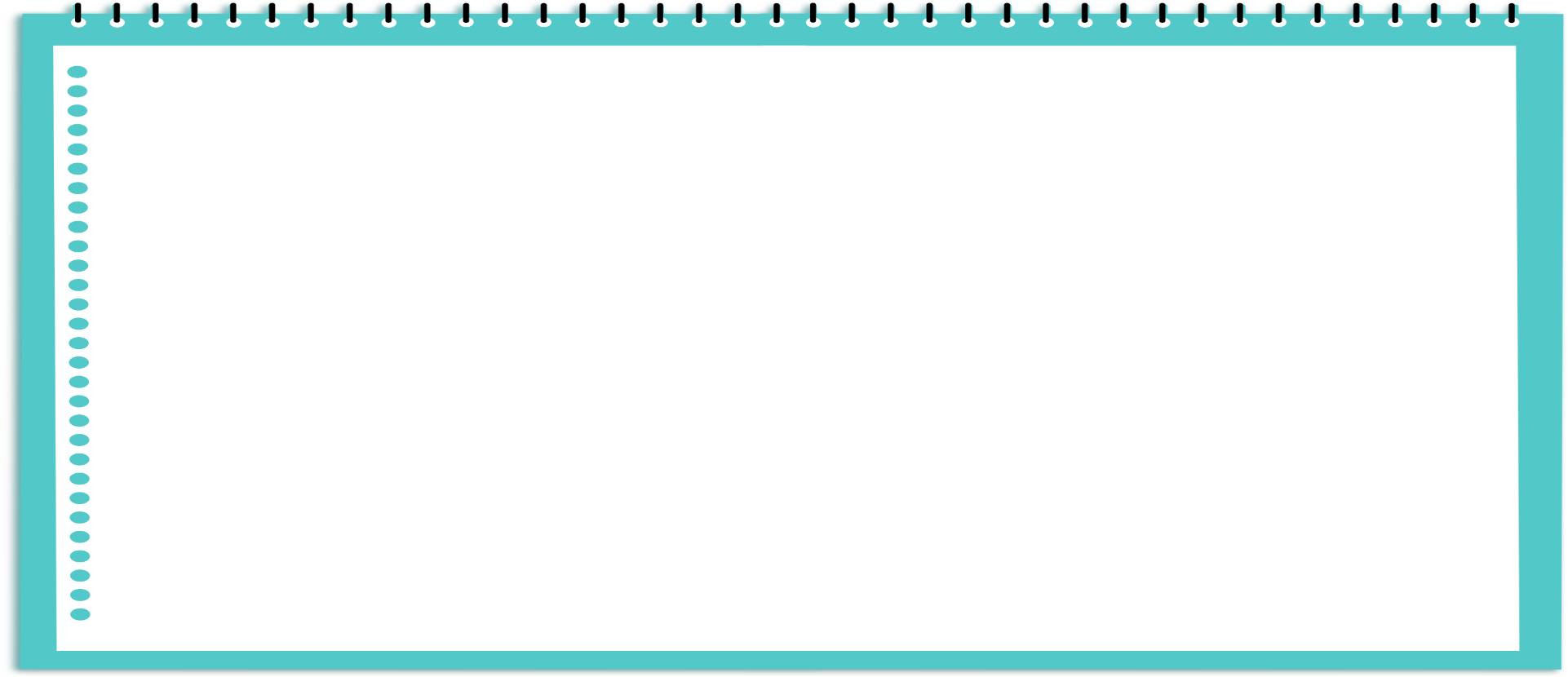 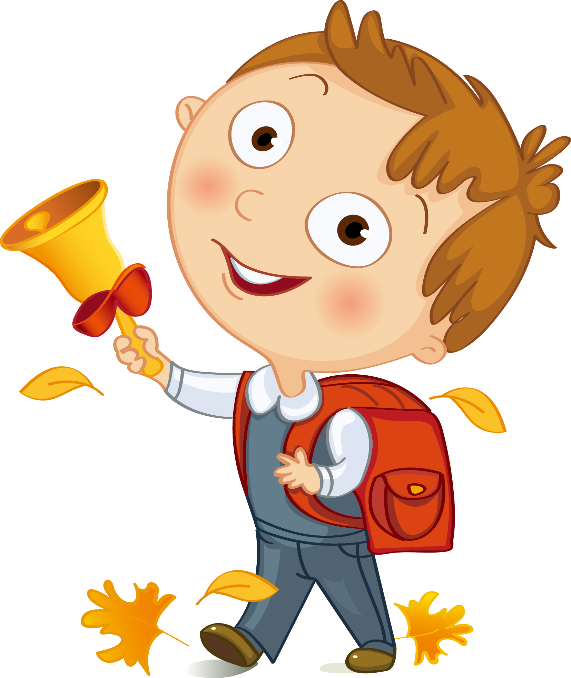 Em hãy kể tên 5 người quan trọng nhất với em theo mức độ giảm dần. Nếu chọn một người để chia sẻ với mọi người, em sẽ chọn ai?
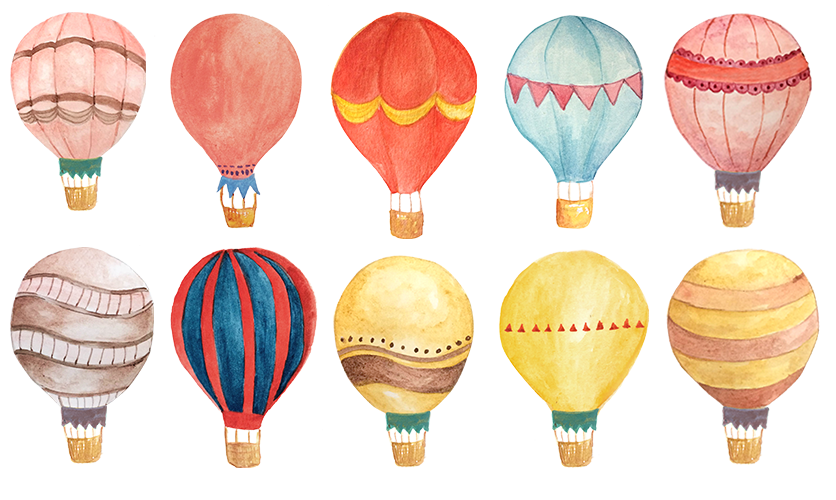 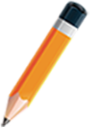 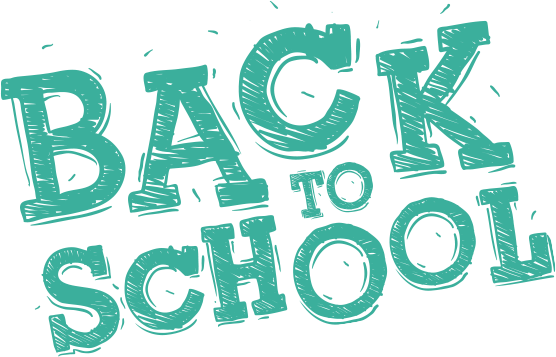 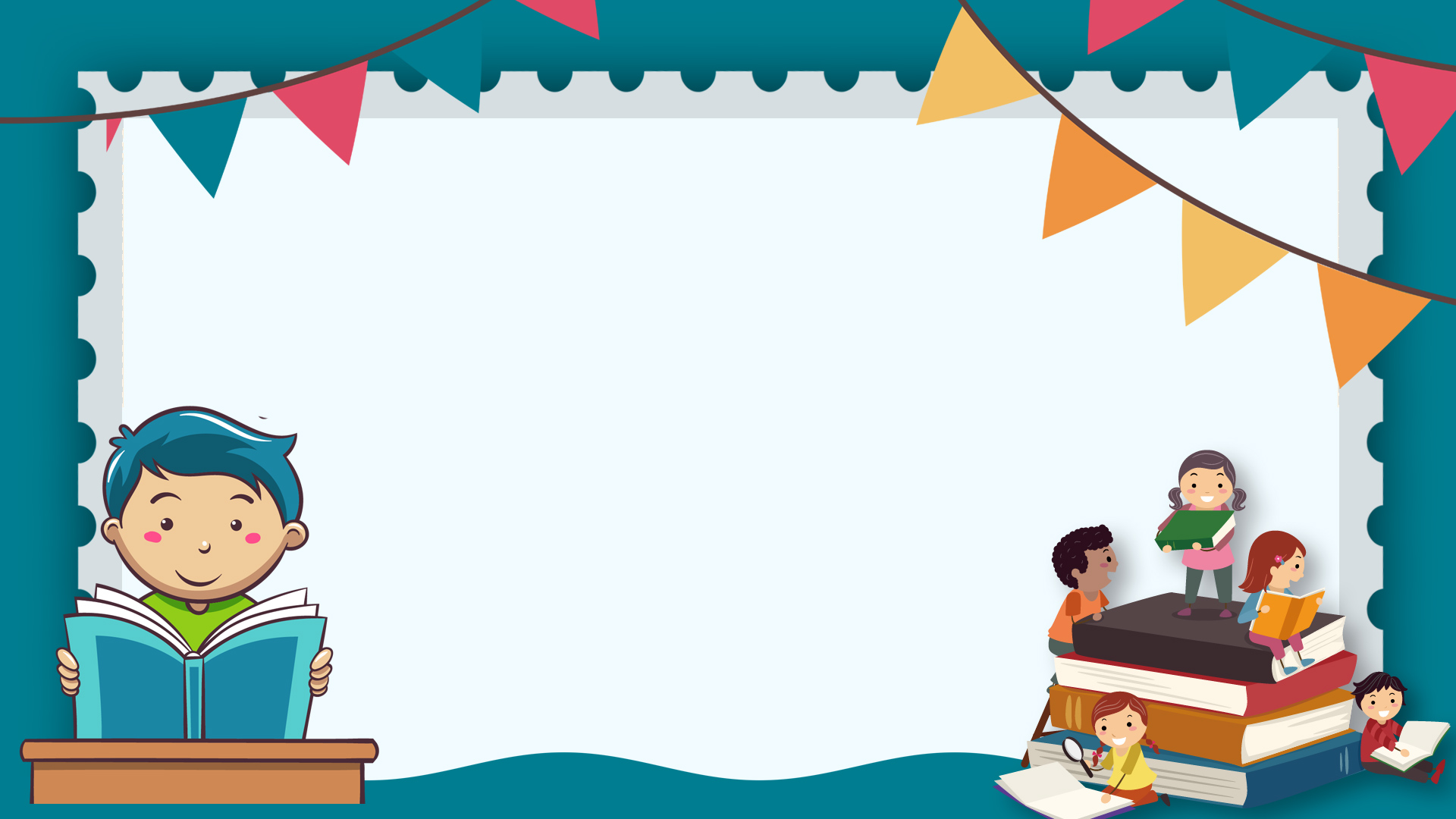 VIẾT
VIẾT BÀI VĂN BIỂU CẢM VỀ CON NGƯỜI, SỰ VIỆC
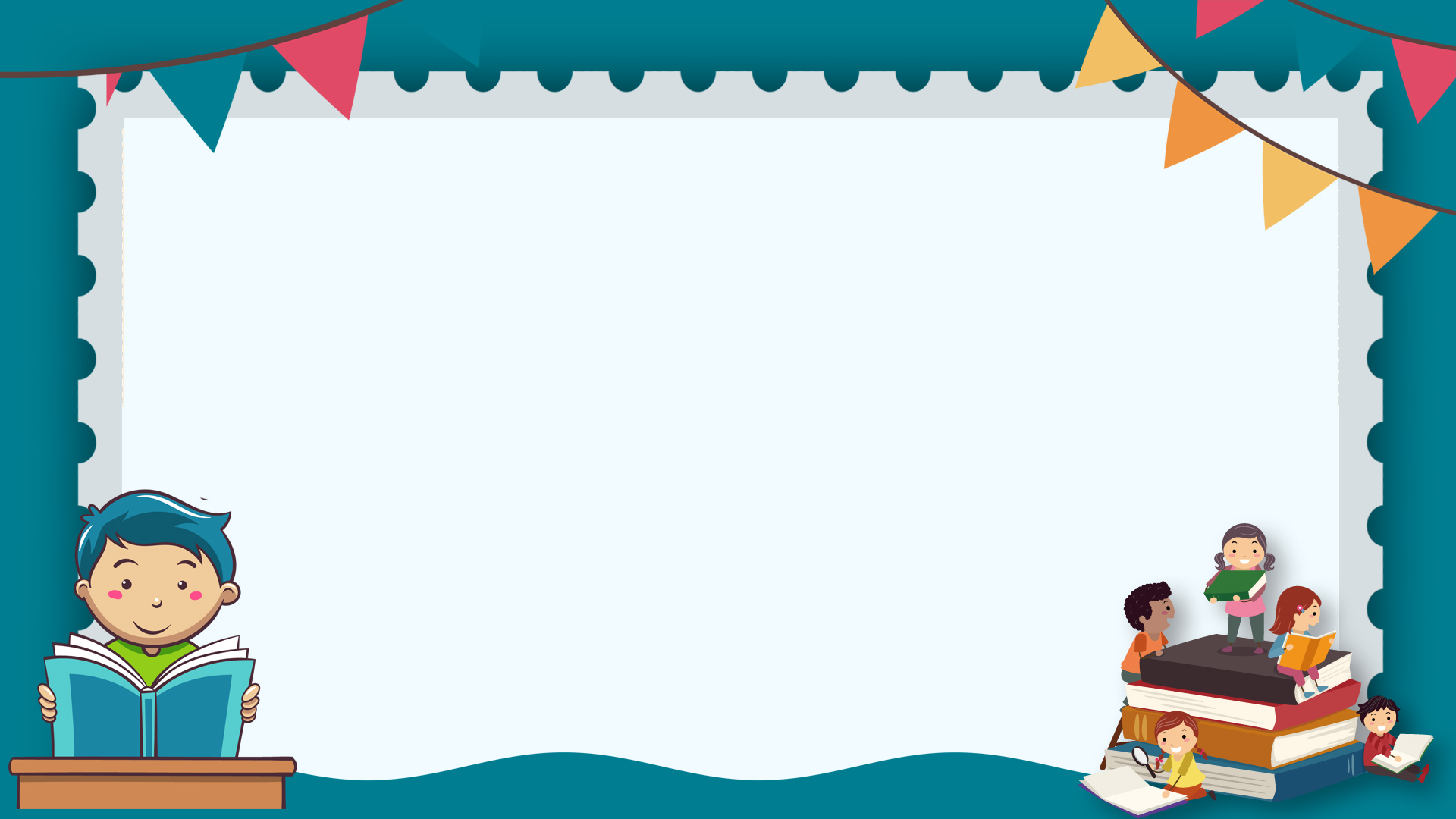 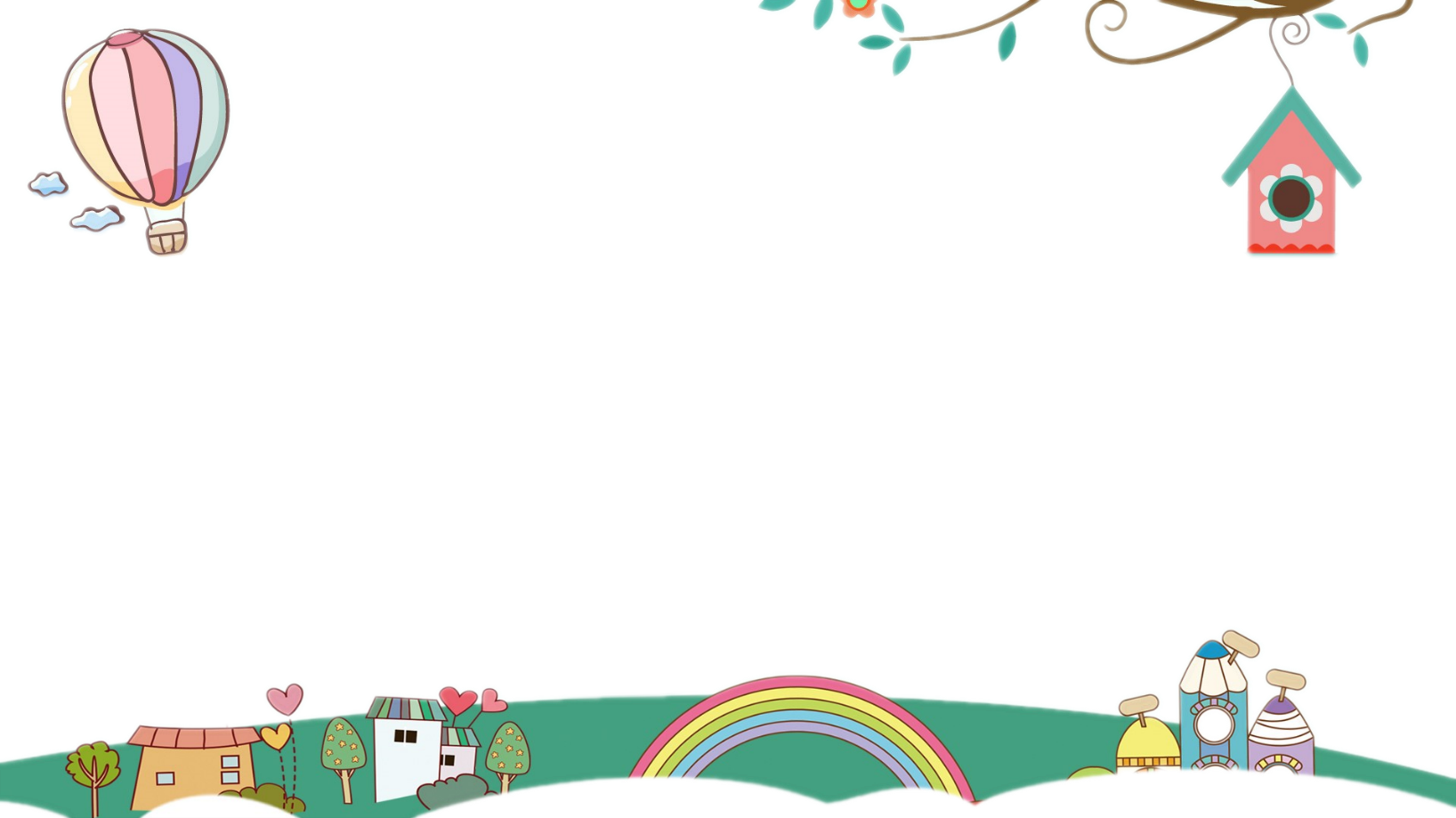 Hình thành kiến thức
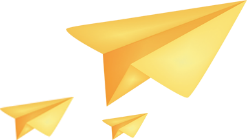 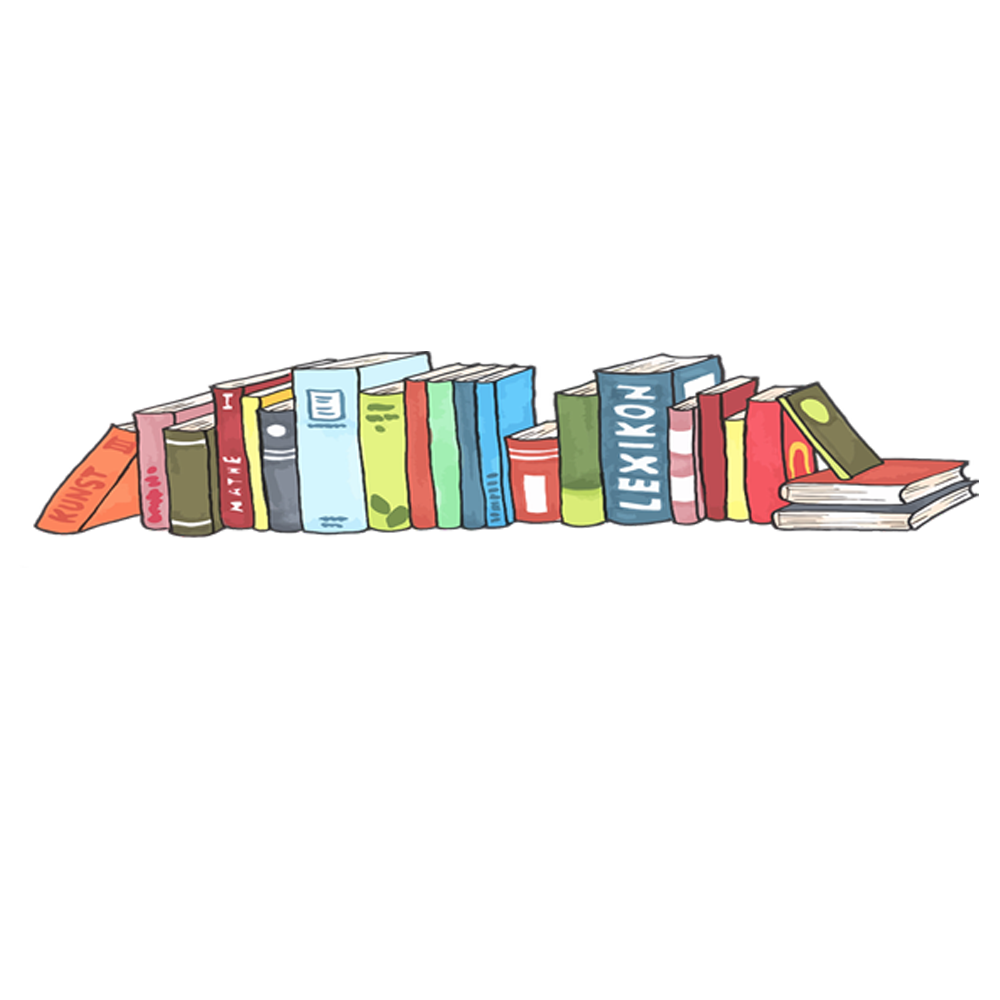 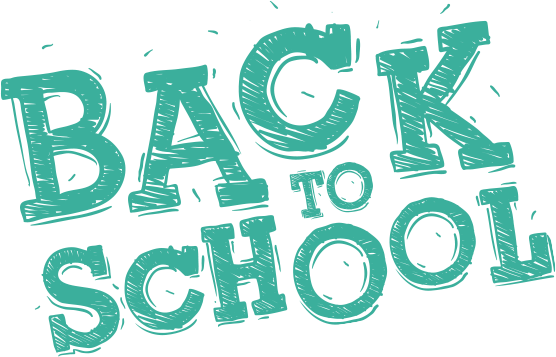 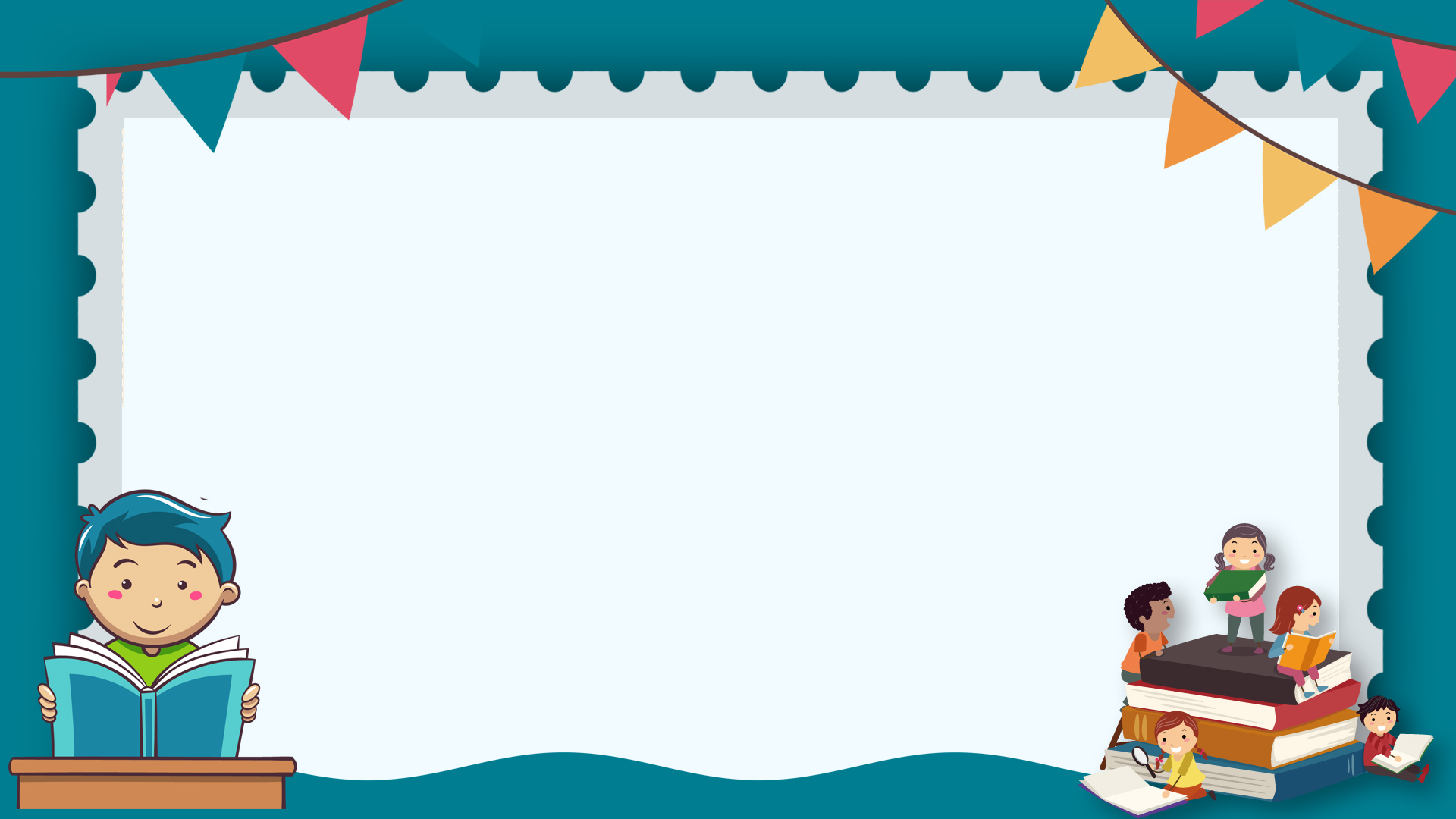 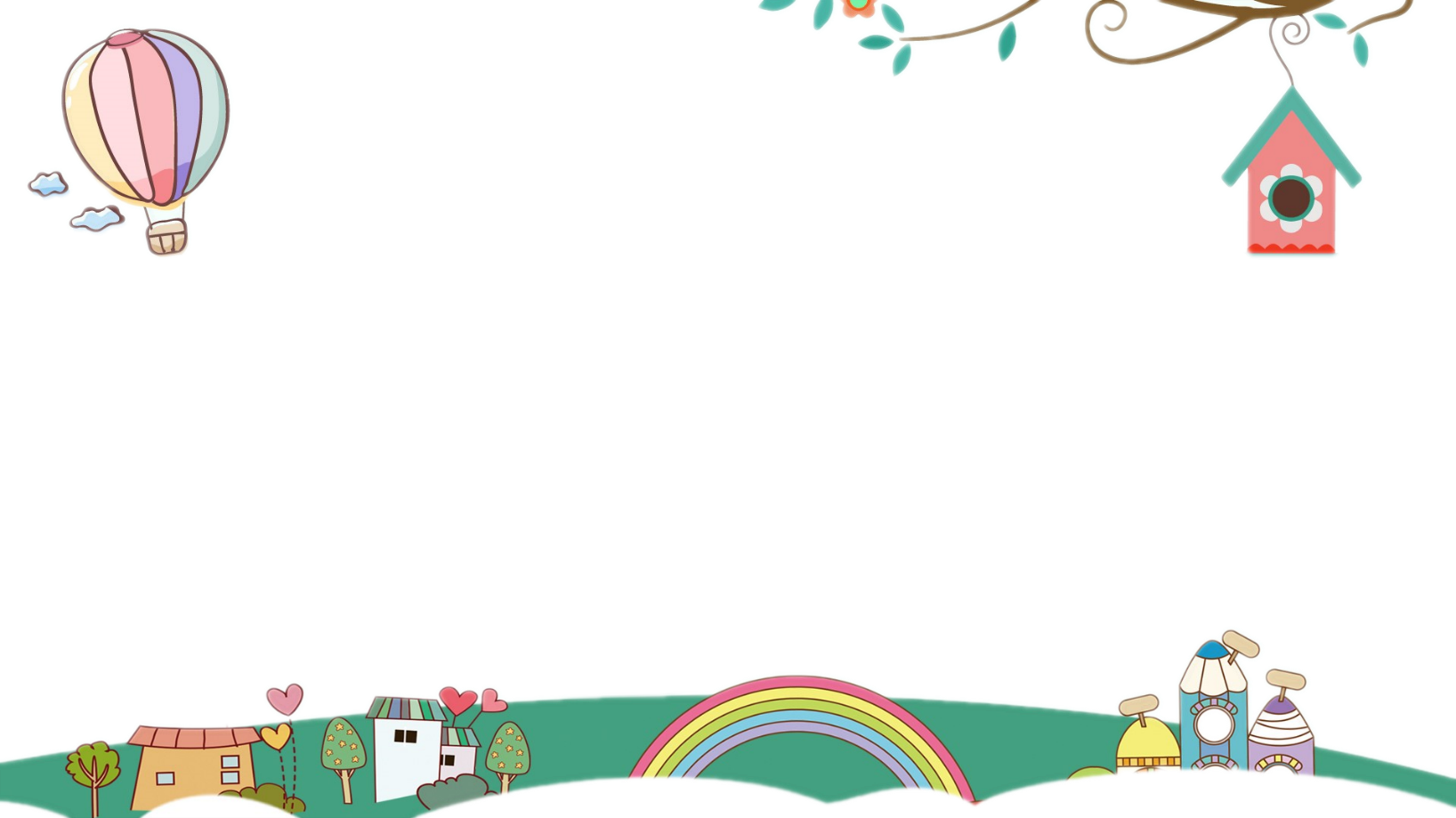 I. Tìm hiểu tri thức về kiểu bài
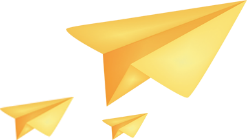 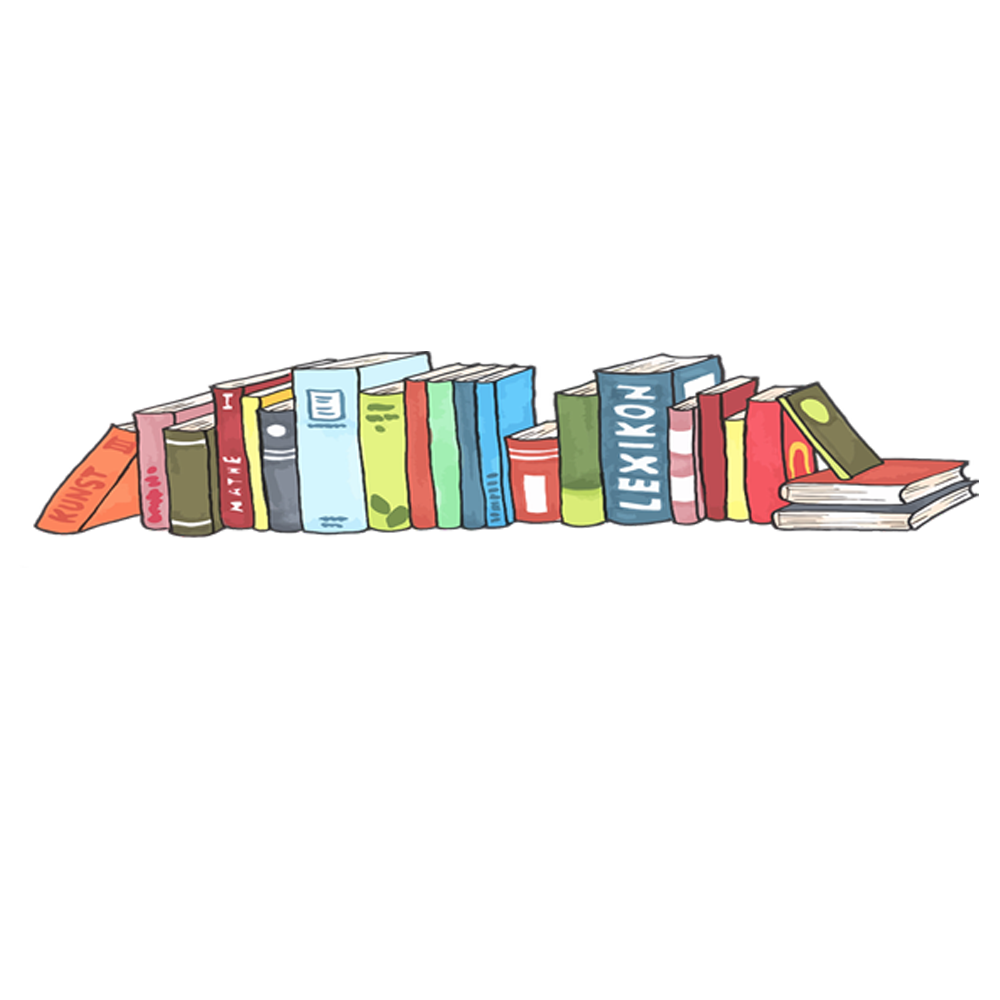 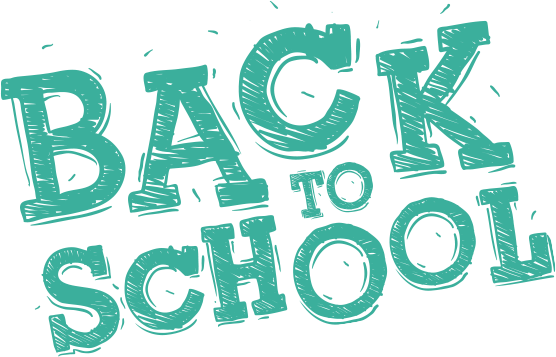 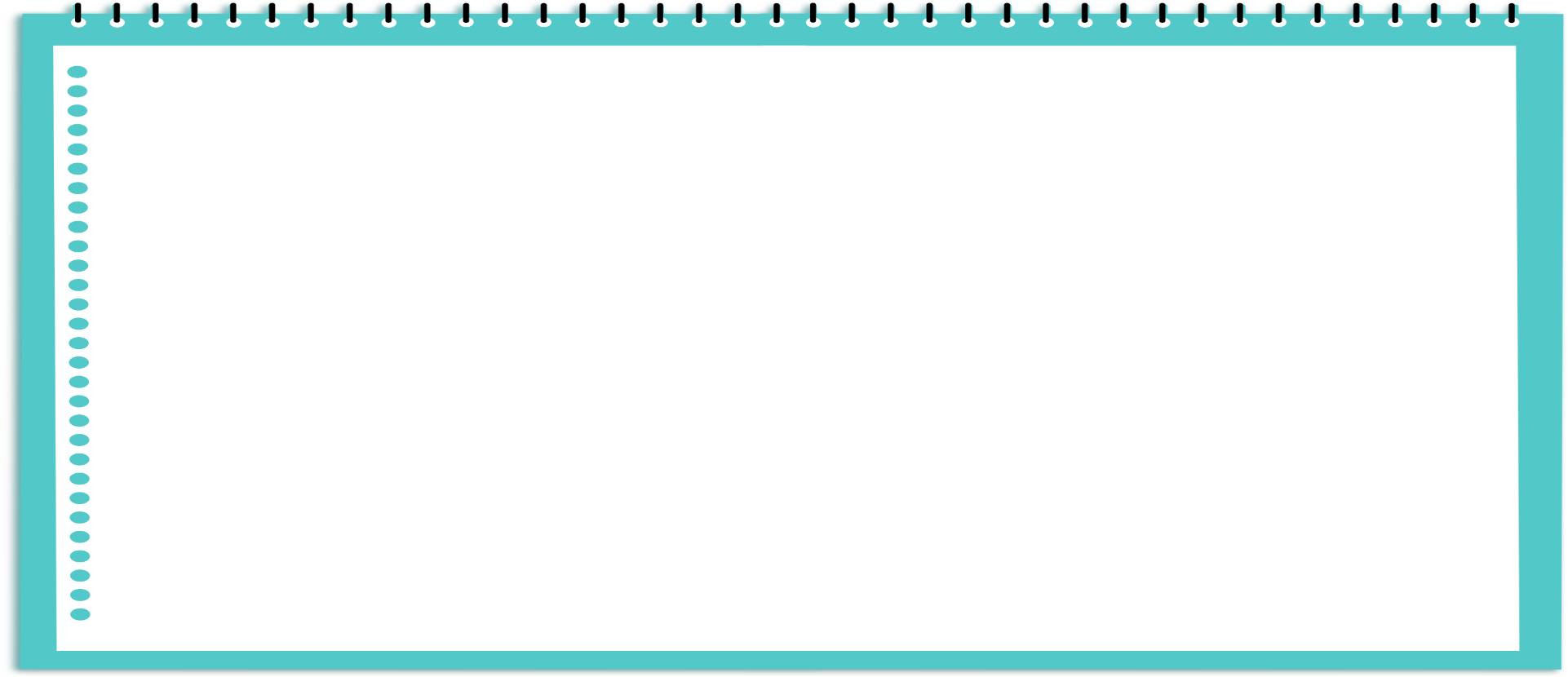 Kiểu bài: Bài văn biểu cảm về con người, sự việc là kiểu văn bản có mục đích trình bày cảm xúc của người viết về một đối tượng (có thể là con người, sự việc ... )
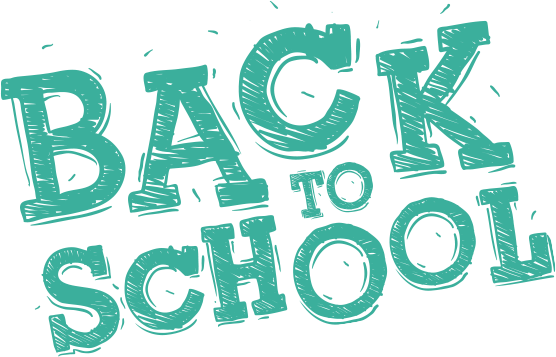 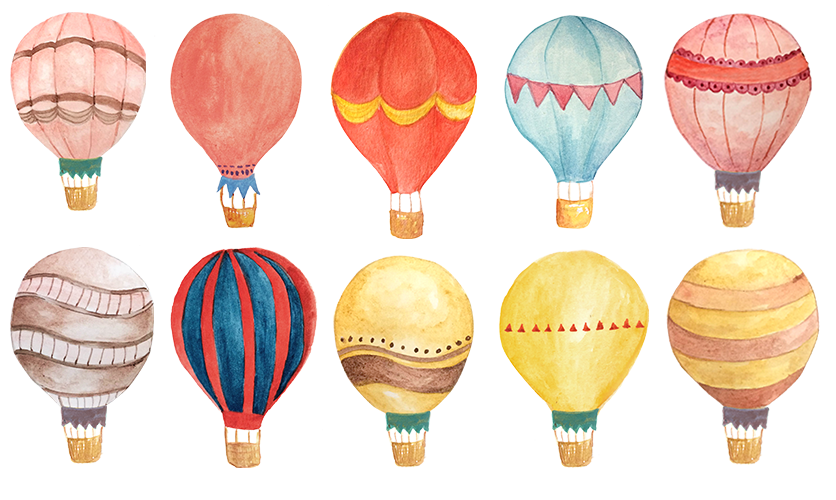 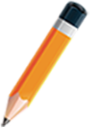 Yêu cầu đối với kiểu bài
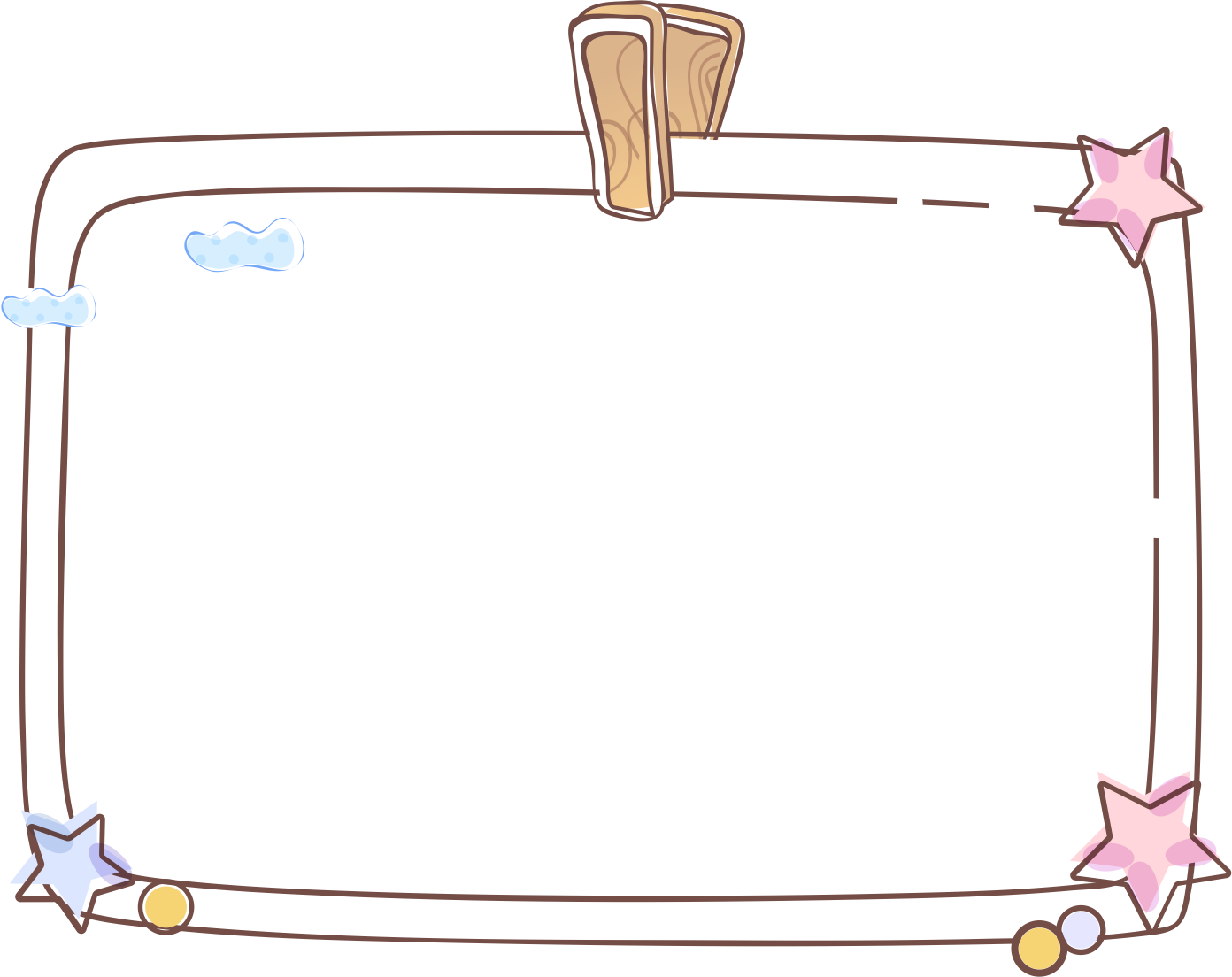 Em hãy cho biết khi viết bài văn biểu cảm về con người và sự việc cần phải đảm bảo những yêu cầu nào?
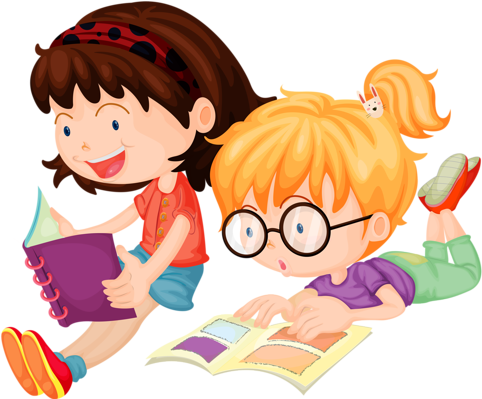 I. Yêu cầu đối với kiểu bài
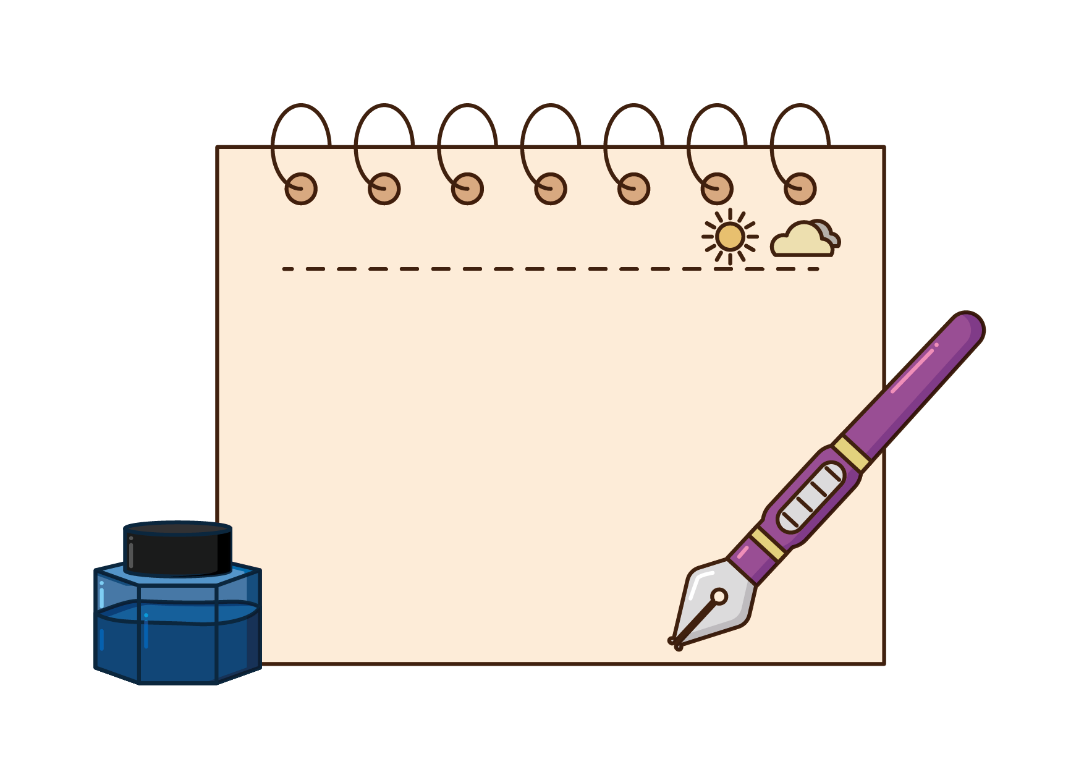 Tình cảm trong bài văn phải chân thực, trong sáng.
Yêu cầu
Sử dụng ngôi thứ nhất để chia sẻ cảm xúc.
Kết hợp với miêu tả và tự sự nhằm hỗ trợ cho việc biểu lộ cảm xúc.
Bố cục bài viết gồm ba phần
BỐ CỤC
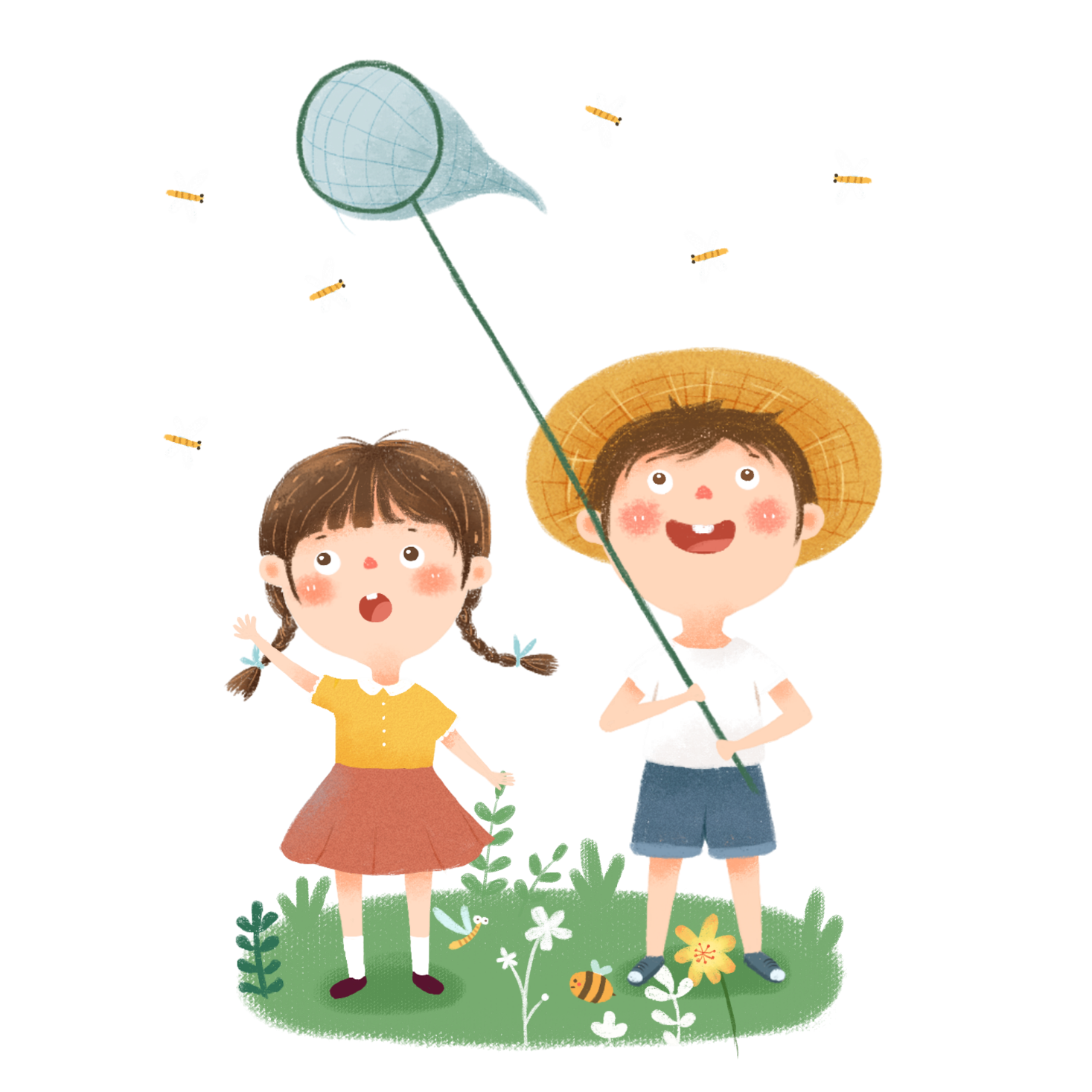 Mở bài: giới thiệu đối tượng biểu cảm, biểu đạt cảm xúc chung về đối tượng.
01
02
Thân bài: Biểu lộ cảm xúc, suy nghĩ cụ thể một cách sâu sắc về đối tượng.
03
Kết bài: khẳng định lại tình cảm, cảm xúc về đối tượng; rút ra điều đáng nhớ đối với bản thân.
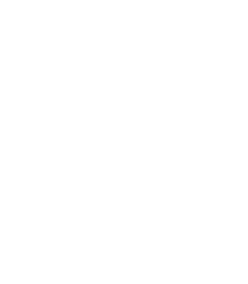 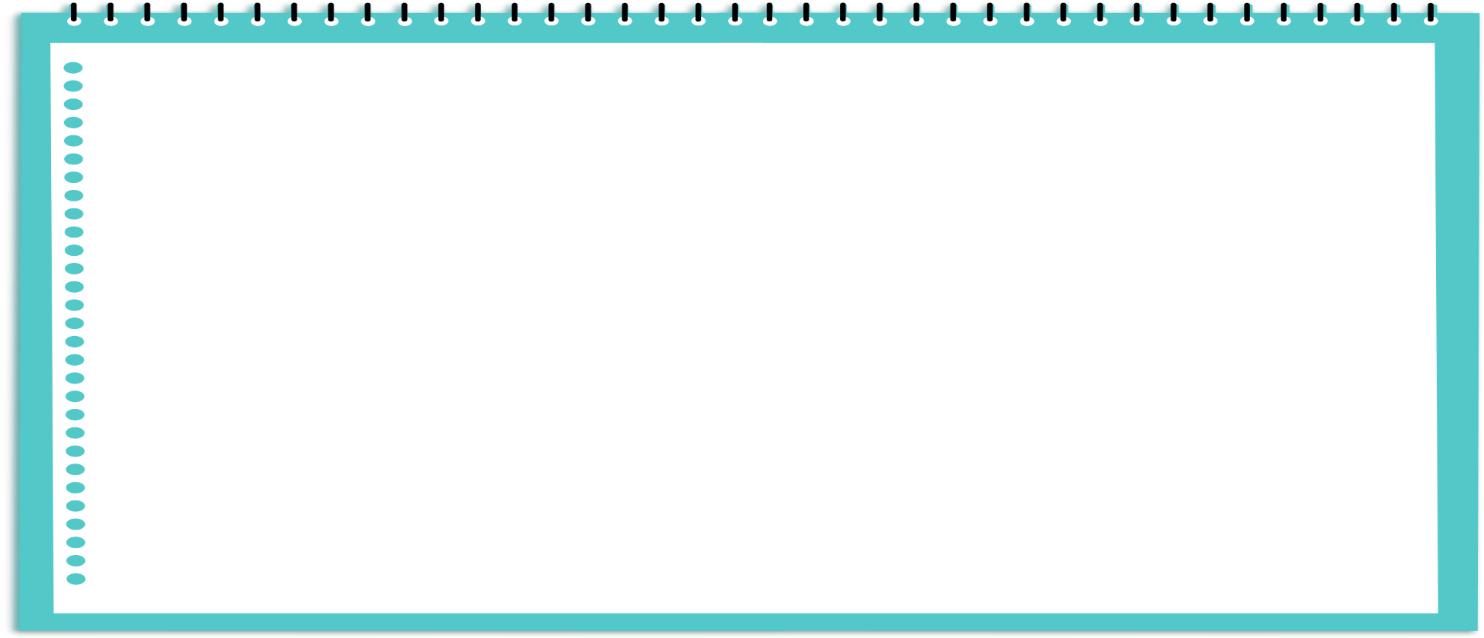 II. Hướng dẫn quy trình viết
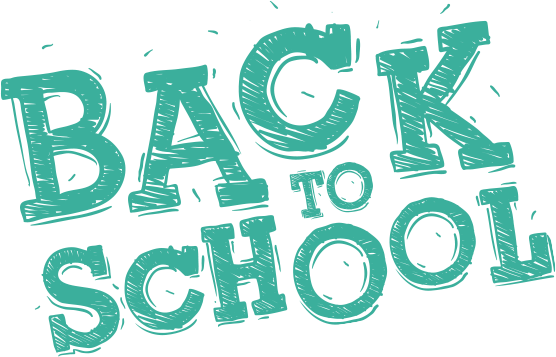 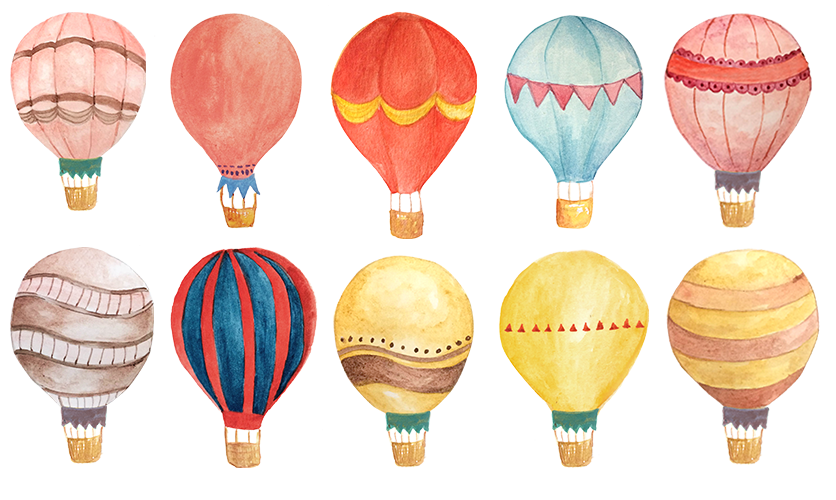 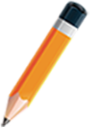 Hướng dẫn quy trình viết
Viết bài văn trình bày cảm xúc đối với một sự việc để lại cho em ấn tượng sâu sắc
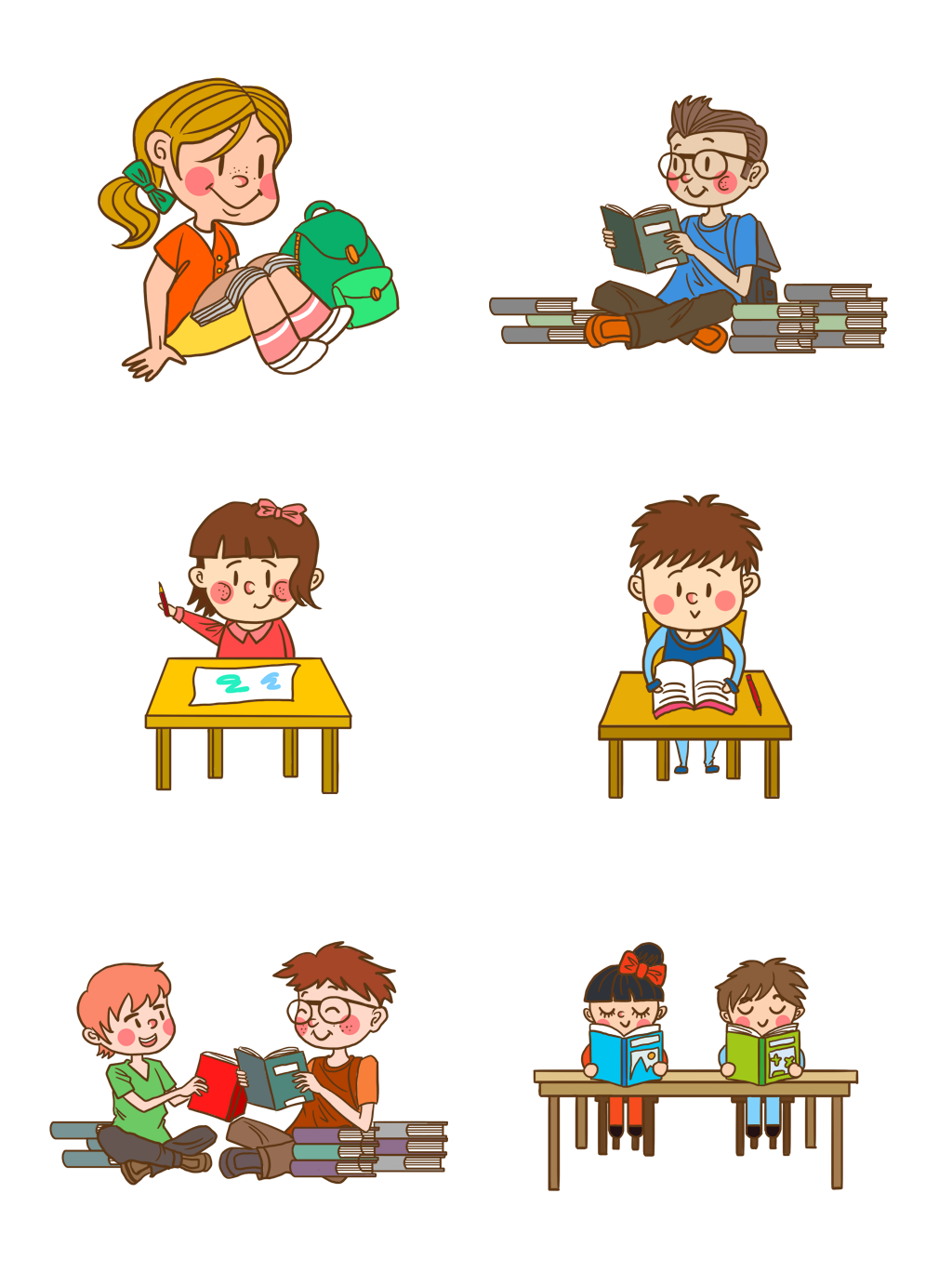 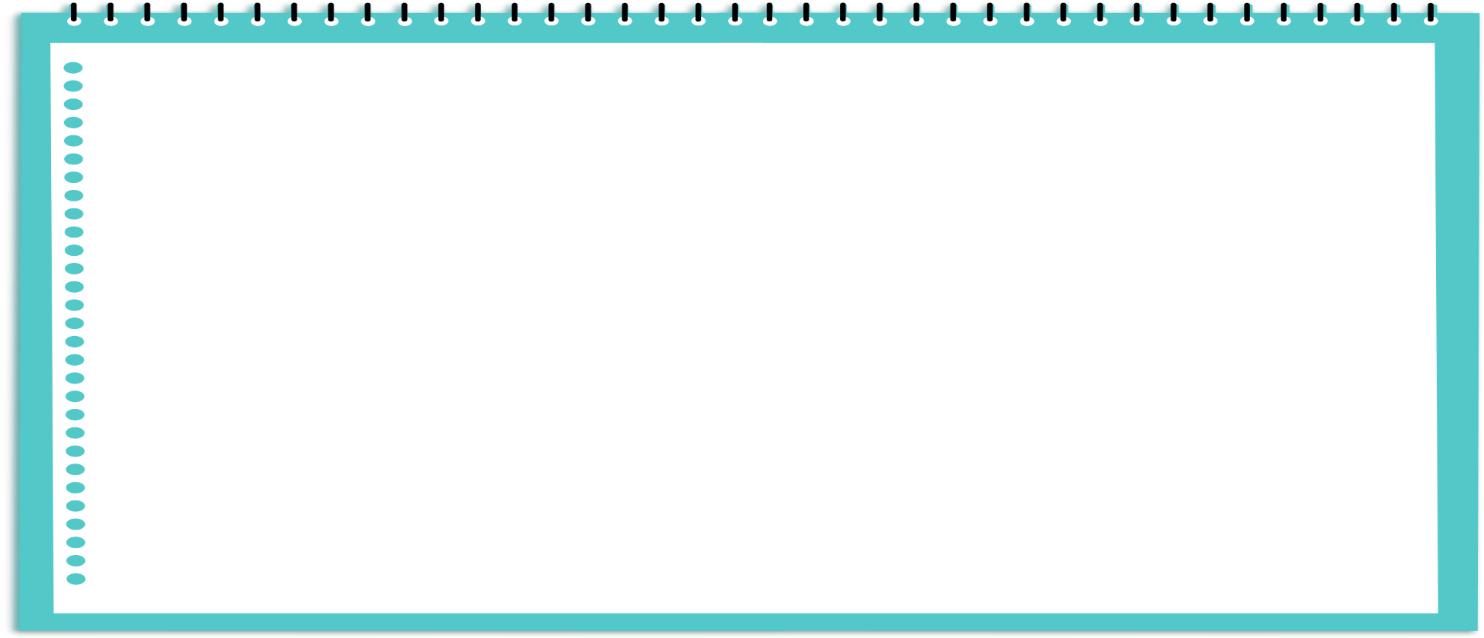 1. Chuẩn bị trước khi viết
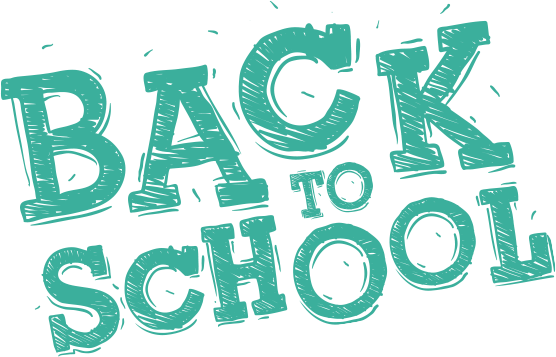 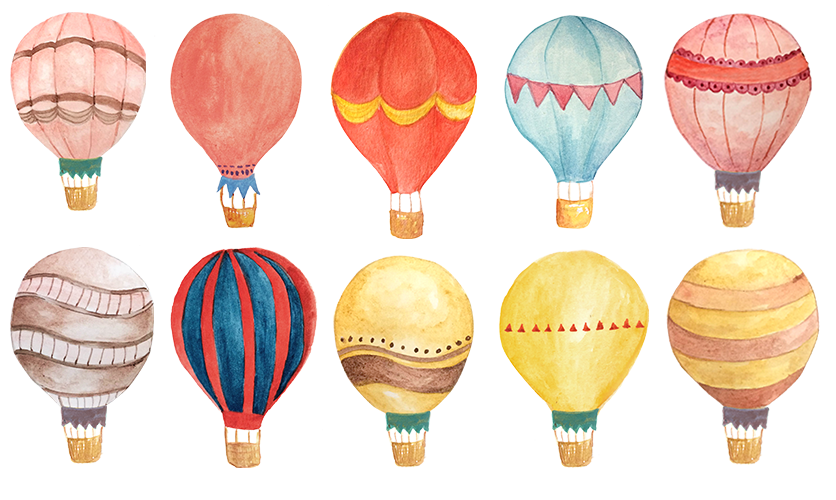 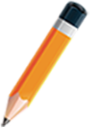 a. Xác định đề tài
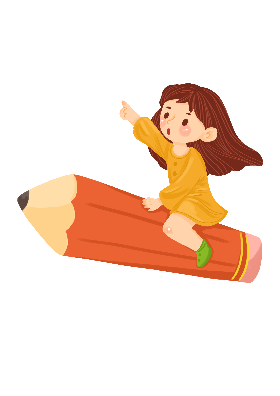 Mục đích: Trình bày cảm xúc về một sự việc
a
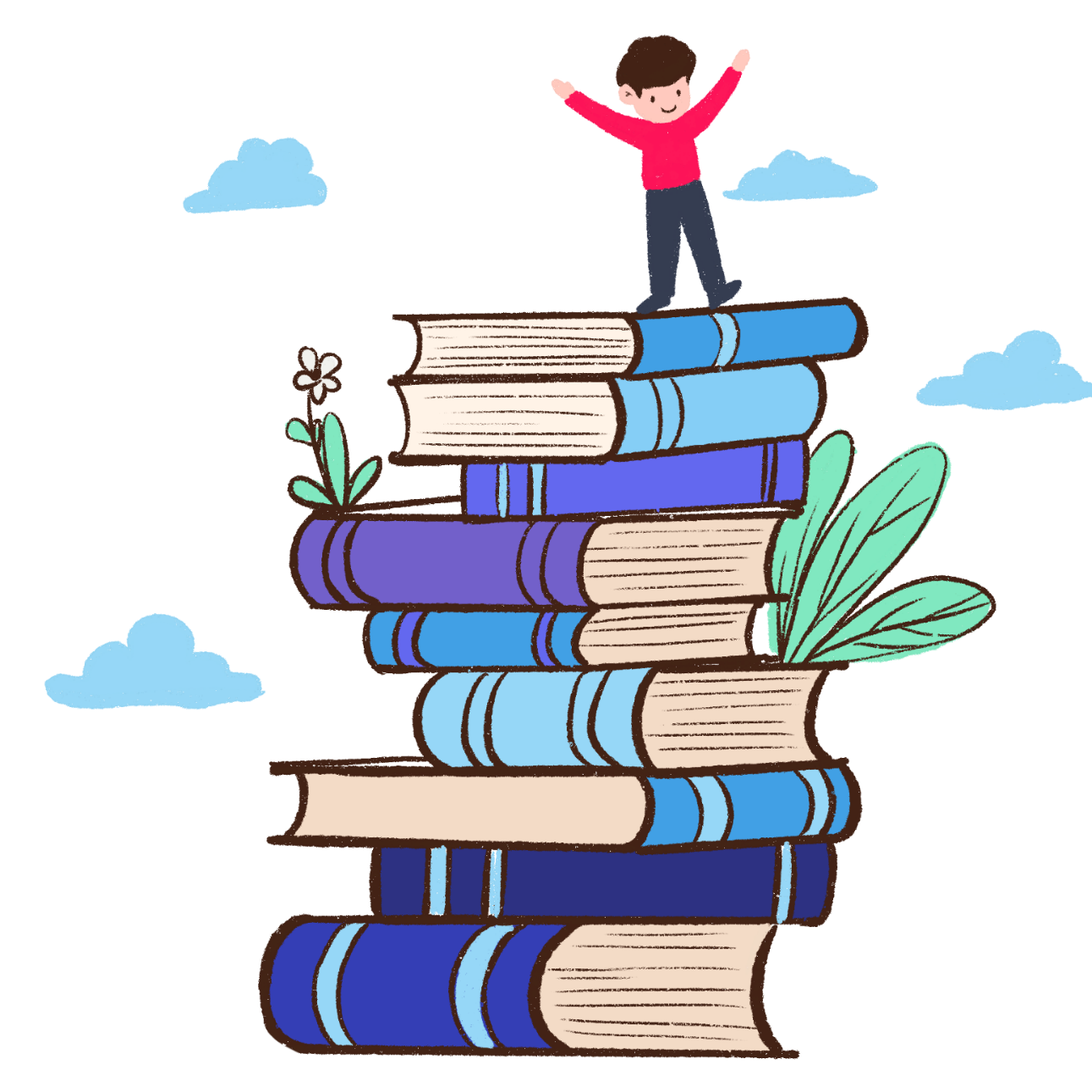 Người đọc: Thầy cô, bạn bè…
b
Đề tài: cảm xúc đối với một sự việc để lại cho em ấn tượng sâu sắc
c
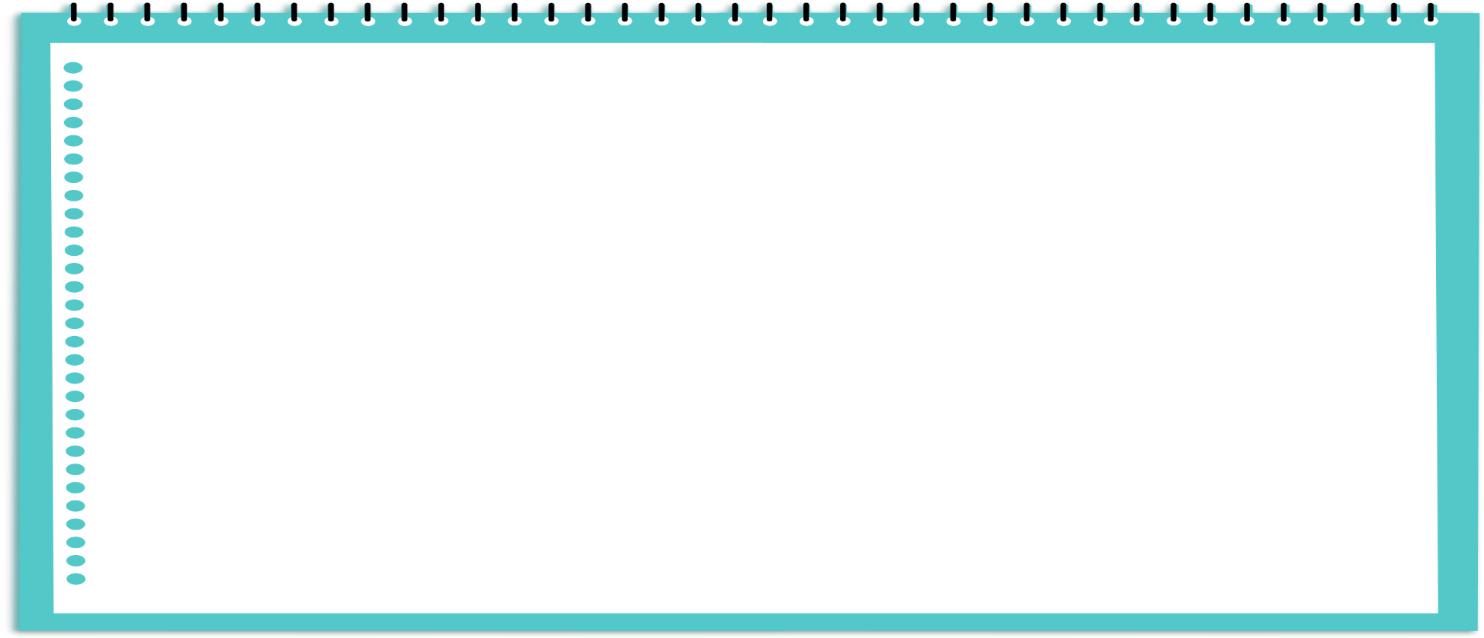 Lựa chọn nhân vật em yêu thích trong một tác phẩm văn học đã học hoặc đã đọc. Có thể liệt kê danh sách nhân vật yêu thích và lựa chọn nhân vật em ấn tượng nhất.
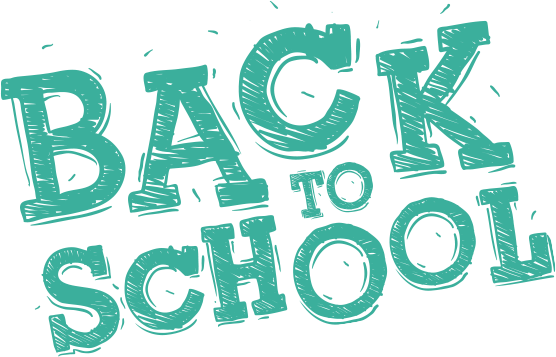 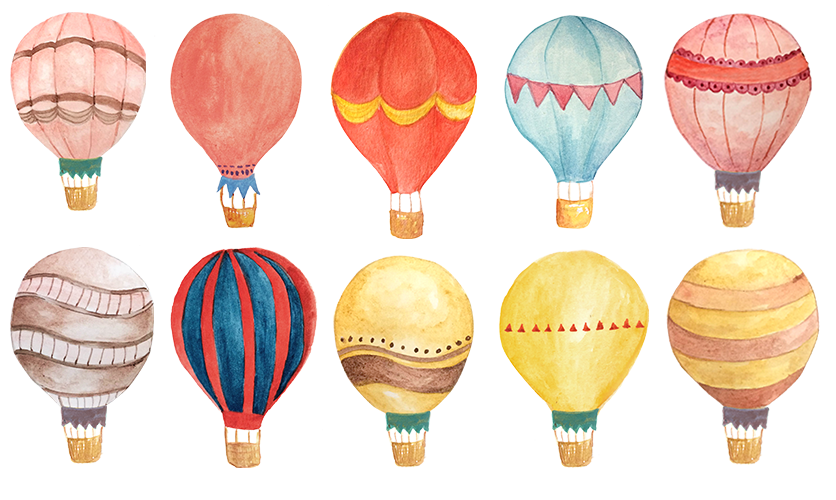 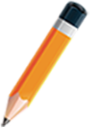 b. Thu thập tư liệu
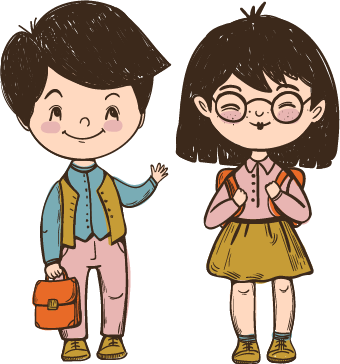 Hoàn thành phiếu học tập sau
2. Tìm ý, lập dàn ý
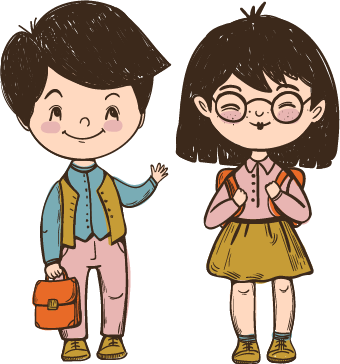 2. Tìm ý, lập dàn ý
4. Xem lại và chỉnh sửa, rút kinh nghiệm
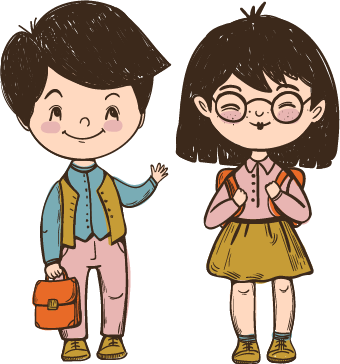 Dùng bảng kiểm để tự đánh giá bài làm của mình, sau đó dùng bảng kiểm đánh giá đồng đẳng (
a. Tìm ý
b. Lập ý
2. Tìm ý, lập dàn ý
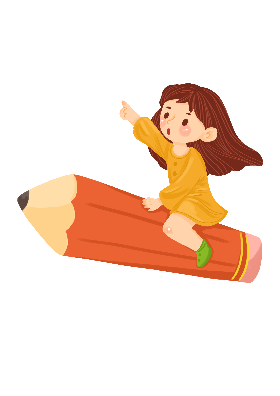 Tìm ý
a
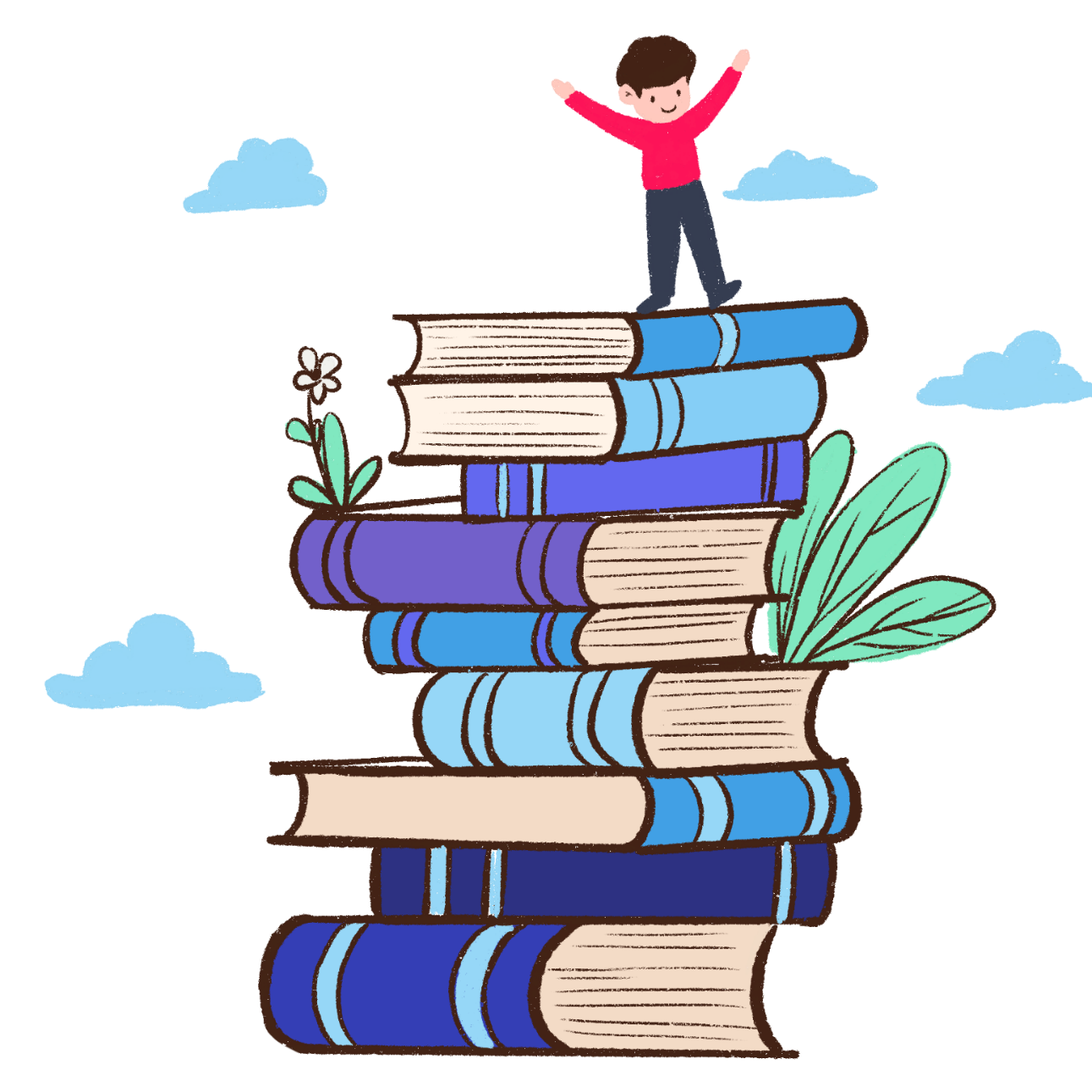 Lập dàn ý
b
Viết bài
c
Kiểm tra lại và sửa bài
c
3. Viết bài
01
Hs viết thành bài hoàn chỉnh theo dàn ý